528: Guidelines and Protocols for Translating CIDOC CRM
Progress Report of the CIDOC CRM Translation Guidelines Working Group
Context
7.1.1 the new stable and official version has been released
7.1.1 will be submitted to obtain ISO approval
7.1.1 should then be offered in various languages
Occasion for the broader community to implement the standard
Lack of documentation on translation processes
A few translation initiatives are under way
Mandate
Discuss translation-related issues:
Methodology
Protocols
Tools and software
Consider the following aspects:
Content guidelines
Interoperability standards + versioning tools
Communication and validation protocols
Presentation of the initiatives on the website
13 members (Thank you all!)
Vincent Alamercery
George Bruseker
Guido Cimadomo
Martin Doerr
Anaïs Guillem
Daria Hookk
Sakiko Kawabe
Karine Léonard Brouillet
Philippe Michon
Franco Niccolucci
Massoomeh Niknia
Pat Riva
Puyu Wang
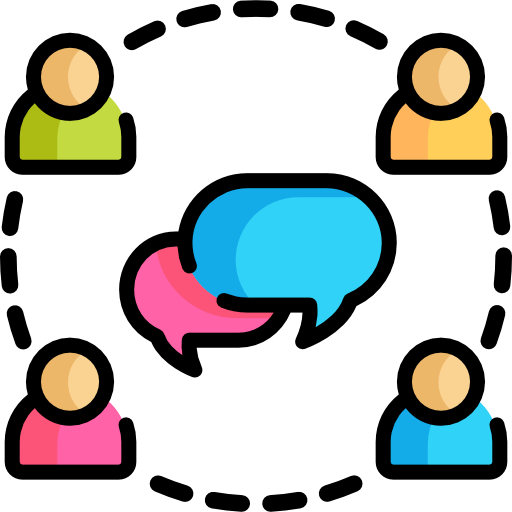 8 languages represented
Chinese
English
French
Italian
Japanese
Russian
Spanish
Persian
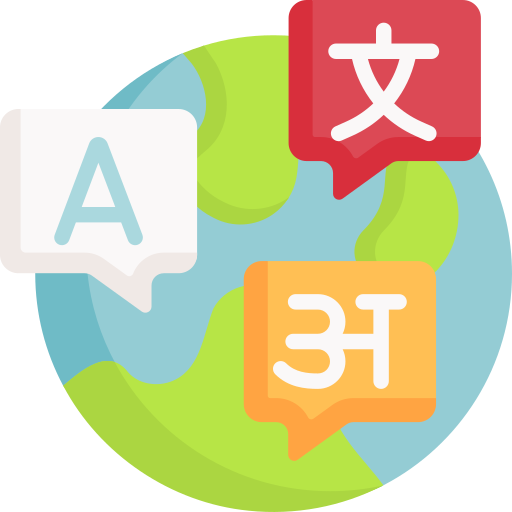 2 meetings since the last SIG meeting
First meeting
Reminder of the mandate and goal
Presentation of every member’s project(s) and thoughts
Second meeting
Identification of needs
Identification of required documentation
Identification of issues that go beyond our mandate
Prioritization of work
Division of tasks
Guide of CIDOC CRM best translating practices
Will include:
Different levels of translation (e.g. option to only translate the labels)
List of useful expertise and skills
Workflows (status definitions, communication protocols with the translation team, etc.)
How to develop a Style Guide
Governance guidelines
Will include:
Licence options
What “warrants” a translation in the form of a translation policy?
Vetting process for the establishment of sanctioned translations
Introduction for translators
Will include:
CIDOC CRM for beginners (e.g. How to use CIDOC CRM for non-experts translating the model)
Recommendations and tools for securing understanding amongst translators
Perhaps we could reuse documents that already exist.
Tools and interchange/comparison protocol
Will include:
Track changes
Mechanism to enhance the original version
Communication protocol with the SIG
Format requirements
Templates (diagrams, table, etc.)
Compatibility assessment
Recommendations and criteria for the selection of tools
Recommendations and tools for efficient peer review
Guidelines regarding how to use the SIG’s bibliography
Collaboration with the SIG
Translation Initiatives section on the CIDOC CRM website
Directory of the translation initiatives
Contact-point for the translation at the CRM SIG
Dedicated place for the documentation
Governance guidelines
Licensing options
Distribution of the translation (ecosystem)
Obligatory formats (.md, .pdf, docx, etc.)
Glossary
International glossary for meaning and history behind key terms
Bibliography management
Access to the SIG’s Zotero bibliography
Next steps
CIDOC CRM Translation Guidelines Working Group
Develop content for each document
Define a drafting plan for each document
CRM SIG
Provide recommendations on the governance of translation initiatives (governance framework)
Develop missing documents for a good translation of CIDOC CRM
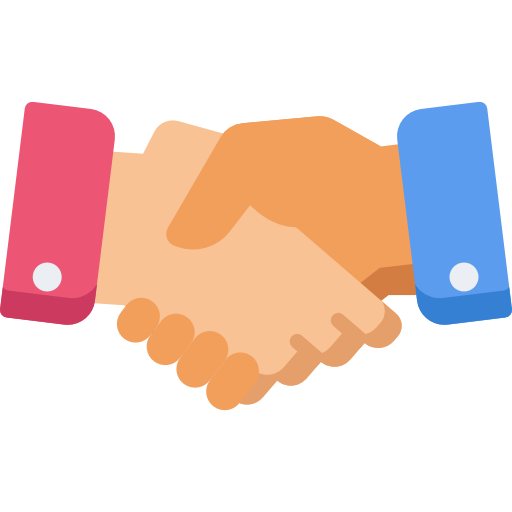 Questions/Contact
If you wish to participate in this working group or get access to our documentation, do not hesitate to contact me:
philippe.michon@canada.ca or illipmich@gmail.com
Any thoughts/ideas/questions?
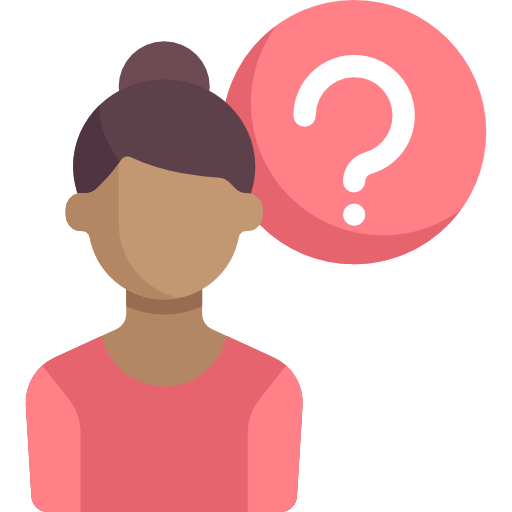